POINT OF VIEW
the standpoint from which a story is told
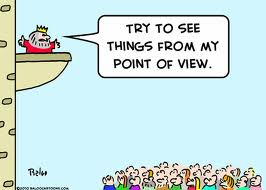 FIRST PERSON POINT OF VIEW

Told from the viewpoint of one of the characters

Uses pronouns I, me, we, us
Example
I had trouble sleeping that night because I was so thrilled about our plans for the next day.  I tossed and turned in my bed as I thought about the rollercoasters I would ride when we arrived at the amusement park.  I just could not contain my excitement!
THIRD PERSON LIMITED

The narrator is an outside observer that focuses on the thoughts and feelings of one character

Pronouns: he, him, his, she, her, they, their, them
Example
Bob had trouble sleeping last night because he was so thrilled about his plans for the next day.  He tossed and turned in his bed unable to get to sleep.  He woke his mother and talked with her about the rollercoasters he would ride when he arrived at the amusement park.  He just could not contain his excitement!  His mother told him if he didn’t get some sleep, he would be miserable the next day.
THIRD PERSON OMNISCIENT

The narrator is an outside observer that focuses on the thoughts and feelings of all the characters in the story

Pronouns: he, him, his, she, her, they, their, them
Example
Sue felt nervous.  She hoped she had studied enough.  Last night, she had not felt like studying for the test.  Now that the time of the test had arrived, she wished she had studied more.

	On the other side of the room, Shawn was feeling nervous too.  I have to pass this test, he thought, or my parents will take away my brand new iPhone.  He wished he had studied more than he had.
Example
Cindy stayed after school to see her teacher.  She felt very upset and worried because she had no clue what Mrs. Tate wanted.
	“Mrs. Tate, would you explain the homework to me?”  asked Cindy.
	Mrs. Tate felt annoyed.  “Cindy, I saw you writing notes and drawing in class.  If you would have been paying attention, you wouldn’t have to be here now asking me what to do.”
Example
Little Al was excited!  He was going to have a new babysitter.  His mother told him that her name was Jackie.  He couldn’t wait to have someone who would play with him.
	“I can’t wait!” Al told his mom.
	Little did Al know that in another house across town, Jackie sat on her bed feeling nervous.  She had heard about Al.  He had a reputation for being a little terror!  Jackie wasn’t so sure about babysitting now, but she needed to save money to buy her dream car.
	“Mom, I don’t really want to go,”  she said.
SECOND PERSON POINT OF VIEW
Second person is a point of view where the narrator tells the story to another character using the word 'you.' The author could be talking to the audience, which we could tell by the use of 'you,' 'you're,' or 'your.‘
Examples:
To make lemonade, you add the juice of lemons to water and sugar.
You need to prepare a wall before applying primer.
When getting rid of a drain clog, first turn off the water.
To calculate the area of a room, multiply the width by the length.
You should use masking tape to hold a window pane in place before applying glazing compounds.
To add oil to your car engine, unscrew the cap, place a funnel inside, and slowly add the oil.
What is the point of view?
Jeff wrapped his arms around himself and leaned into the wind as he ran.  He was wearing a heavy winter coat, a hat, scarf, and gloves, but he was still shivering from the cold.  He rubbed his arms as he ran down the street.

3rd person limited –
The readers knows only what can be observed.  The reader only knows actions, not thoughts.
What is the point of view?
I wrapped my arms around myself and leaned into the wind as I ran.  I was wearing my heaviest winter coat, a hat, scarf, and gloves, but I was still shivering from the cold.  I rubbed my arms as I ran and dreamed of hot cocca and warm chocolate chip cookies.  I couldn’t wait to get home and warm up.
1st person POV
The paragraph uses first person pronouns.
What is the point of view?
Jeff wrapped his arms around himself and leaned into the wind as he ran.  He was wearing his heaviest winter coat, a hat, scarf, and gloves, but he was still shivering from the cold.  He rubbed his arms as he ran and dreamed of hot cocoa and warm chocolate chip cookies.  He could not wait to get him so he could warm up.
3rd person omniscient –
The reader knows the character’s thoughts and feelings.